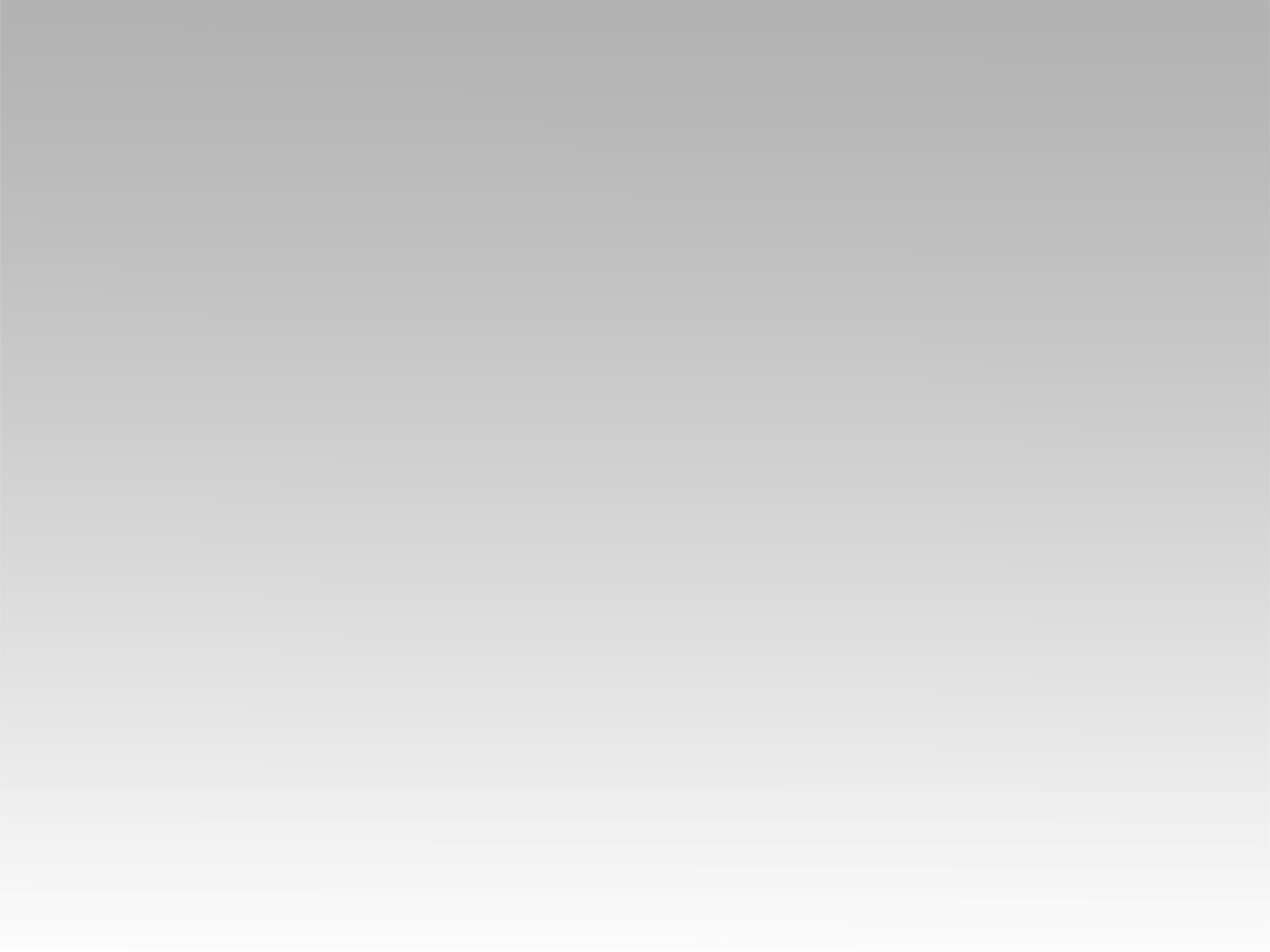 تـرنيــمة
سنين طويلة مضت
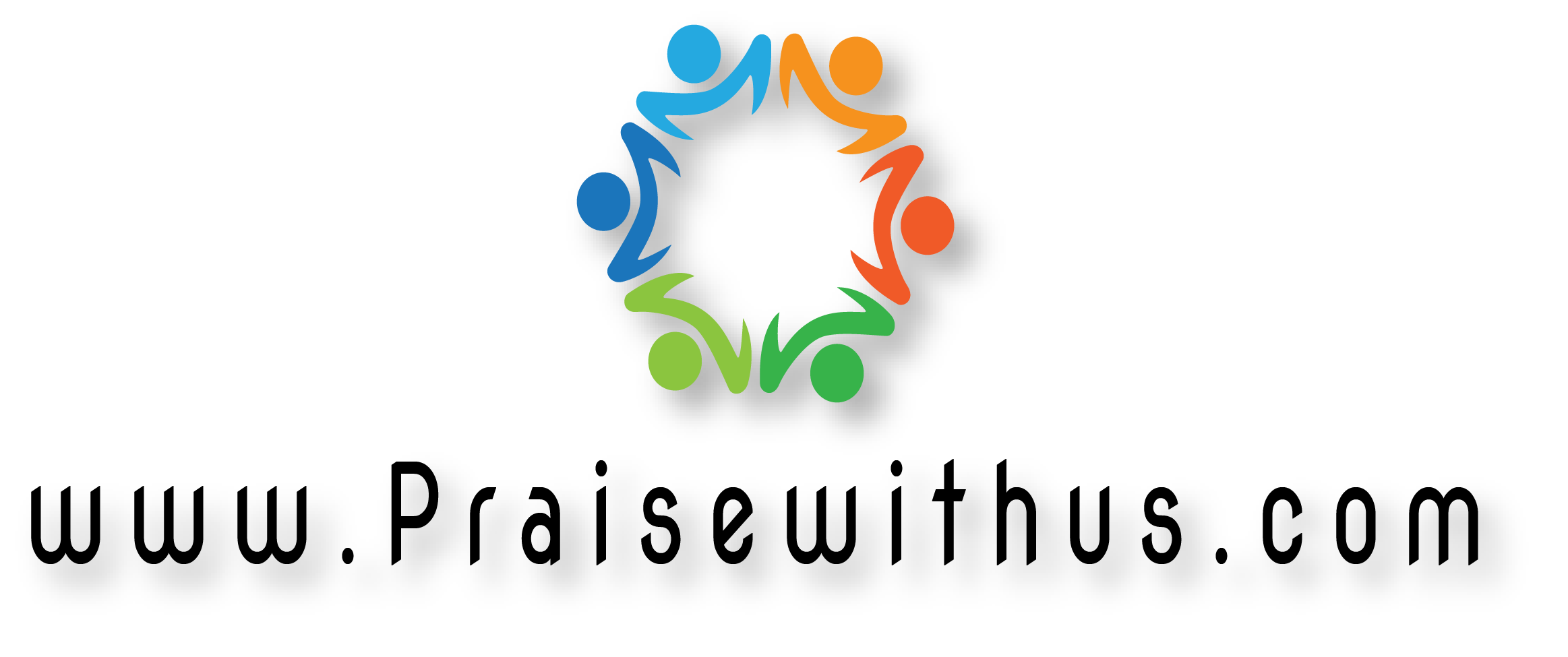 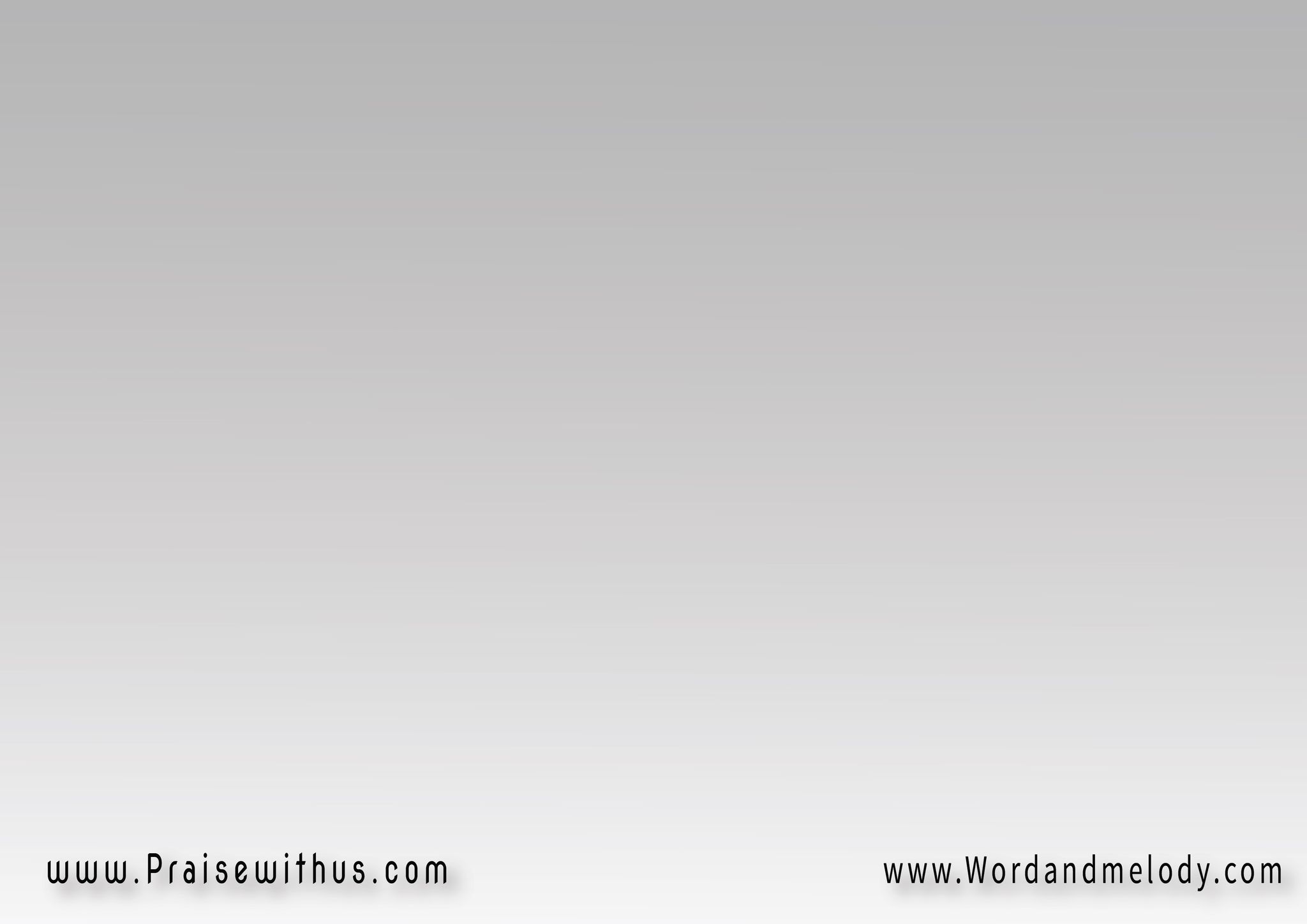 1- سِنين طَويلَة مَضَتْ   والرَّب مُعْتَني بيَّوِكُل يُوم مَحْمـــــــــول    عالأذْرُعْ الأبَدِيَّة(ويَسوع بِيَدُّه ماسِكْني في مَراعٍ خُضْر رابِضْنِي)2


seneen tawila maDat   welrrab moatani biawekol yom mahmool aal althroa el abadia(we yasou be yaddo maseknifi maraai khoDr rabeDni)2

Long years passed while God took care of me.I am carried everyday on the eternal arms. Jesus
 is holding me in His hand, leading me to green pastures.
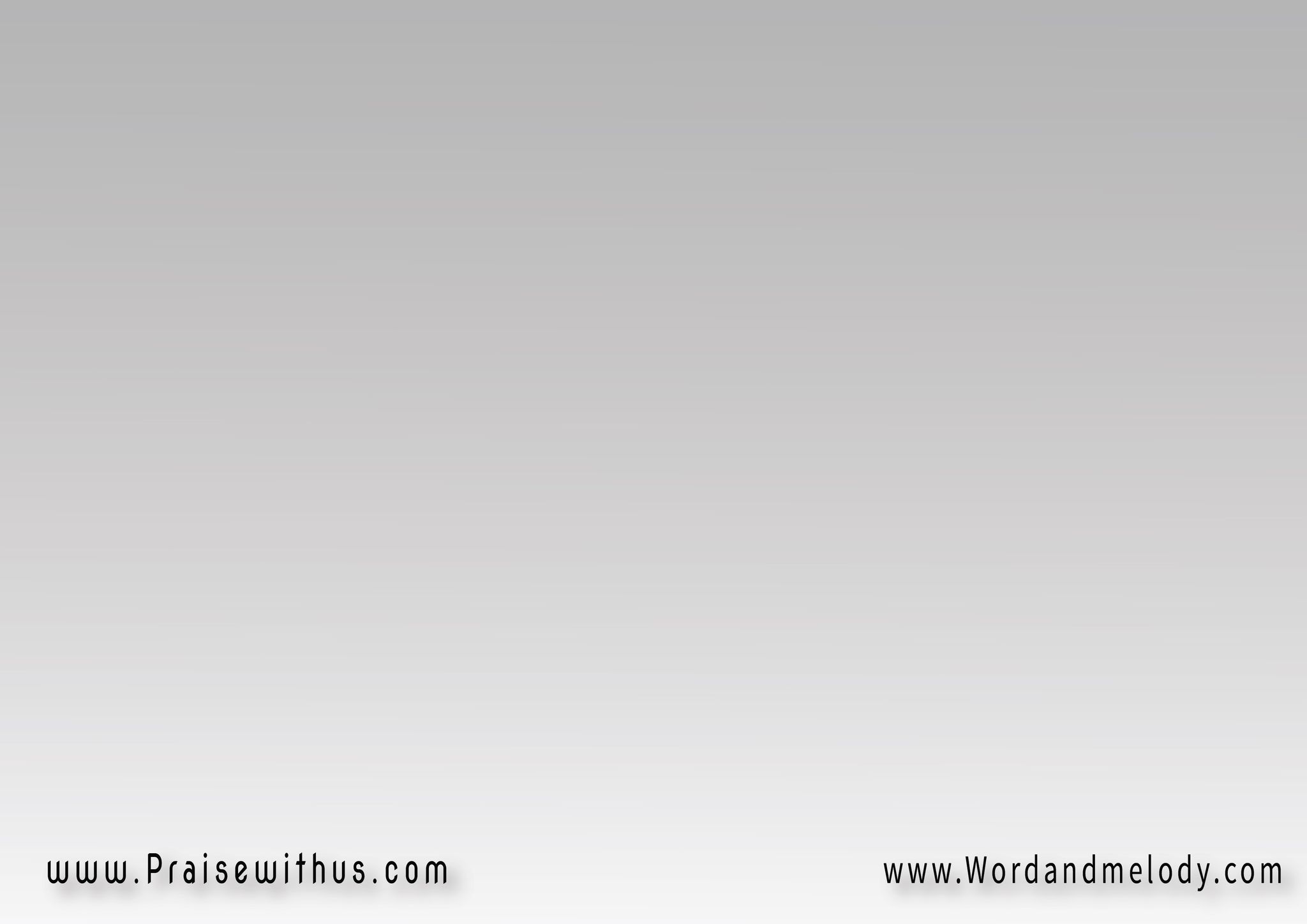 2- يَسوع سَبَاني بِحُبُّه   وِالقَلب بِقِي فرْحانْوَعَد يجينــا مِنْ مَجْدُه   وتنتهي الأحْــــزانْ(تِبْقى السَّما كُلَّهــــا لِيَّ   أعْظَمْ مافيها فادِيَّ)2
yasou sabani behobbo   wel alb beqi farhanwaad yejena men majdo   wetentehi elahzan(tebqa alssama kollaha lia   aazam mafiha fadia)2

Jesus captured me with His love, He promised to come from His glory to end grief. Heaven will all
 be mine with Jesus, the greatest in there.
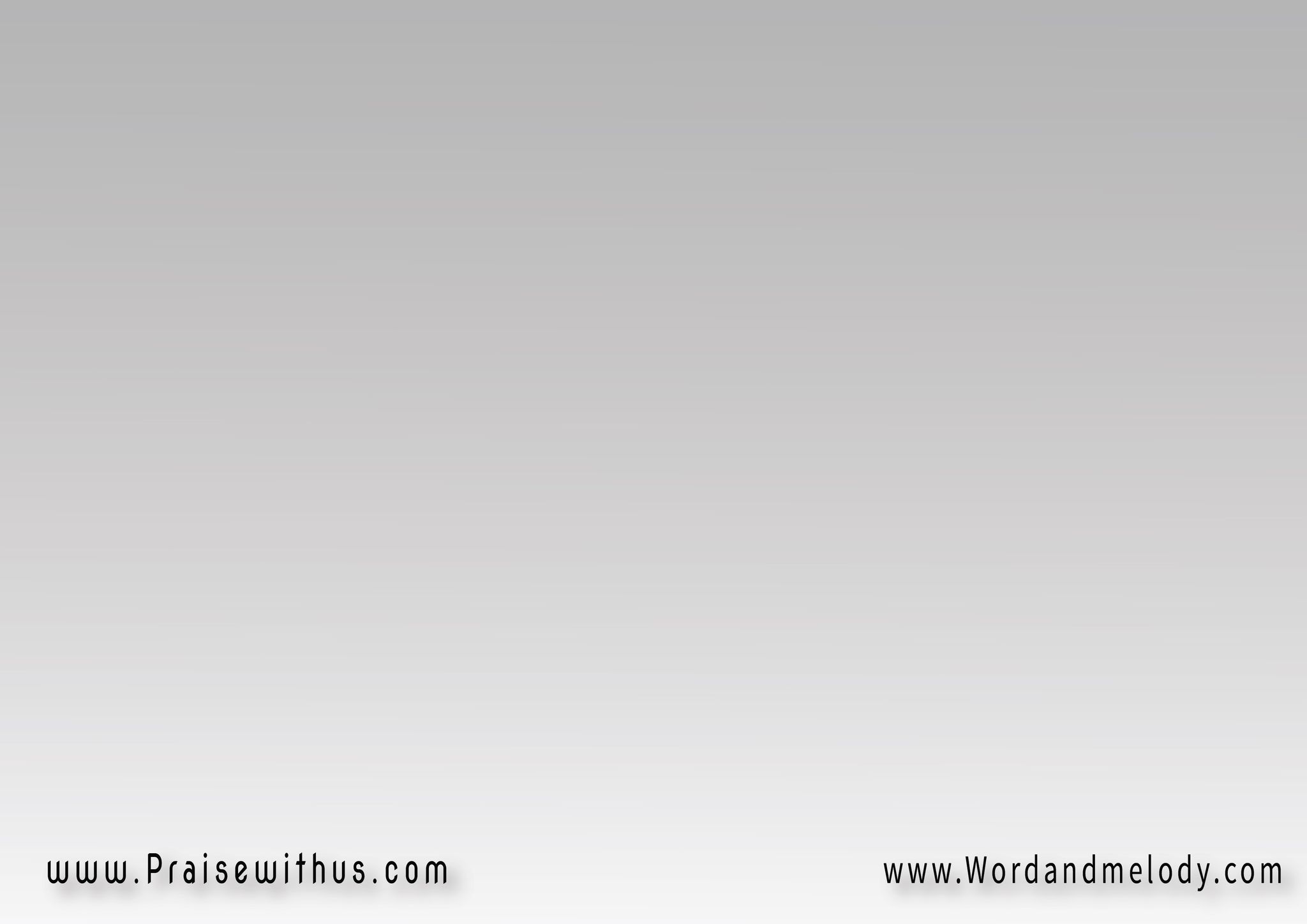 3- مَلِكْ المُلوكْ يايَسـوع   يارَبَّنا المَجـــروحْنُفُوسنا فـــــــي احْتِياجْ   أنْ تَمْتَلي بالرُّوحْ(وِتْفيضْ يارَبّي فـــــــيَّ   بمَوَاهْبك الرُّوحِيَّة)2
malek elmolok ya yasou   yarabbena almajroohnofosna fi ahtiaj   an tamtali berroh(wetfeeD ya rabbi fia   be mawahbak elrrohia)2

Jesus, King of kings, our wounded Lord,our souls need to be filled by the Spirit. And You overflow in me, Lord , Your spiritual gifts.
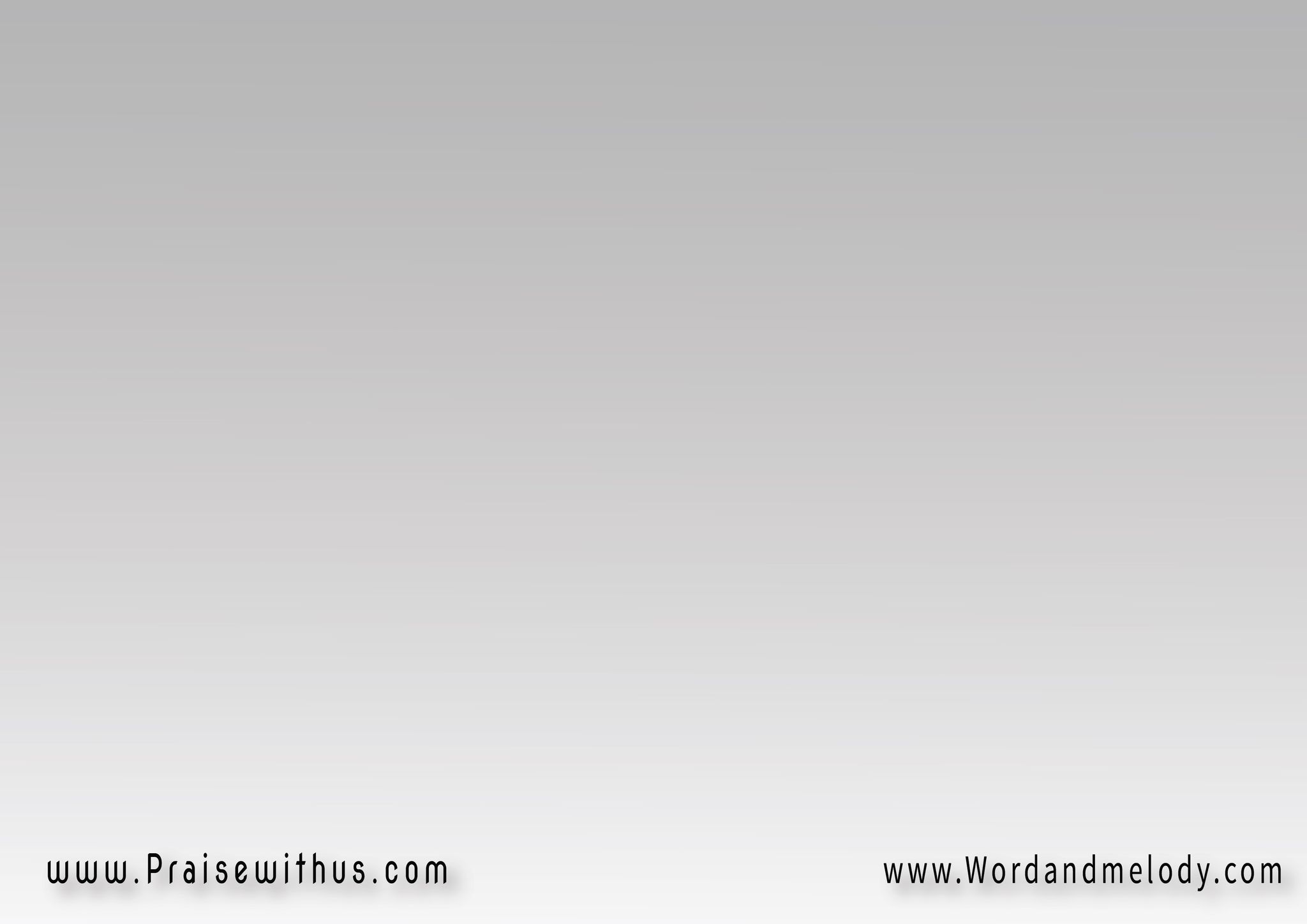 4- مَلِكْ المُلوكْ يايَســـوع   ياسَيِّد الأسْيـــــــــادْنُفوسْنا في انتِظــــــــــارْ   تاخُدنا لِلأمْجَـــــــادْ(واتمَلَّى فيكْ بِعينَــيَّ    يايَسوع ياغالي عَليَّ)2
malek elmolok ya yasou ya asyad  elsayed nofosna fi antezar   takhodna lel amjad(watmalla feek be aenayaya yasou ya ghali aalayya)2
Jesus, King of kings and Lord of lordsOur souls are waiting for You to take us to 
glories, and always look at You, dear Jesus.
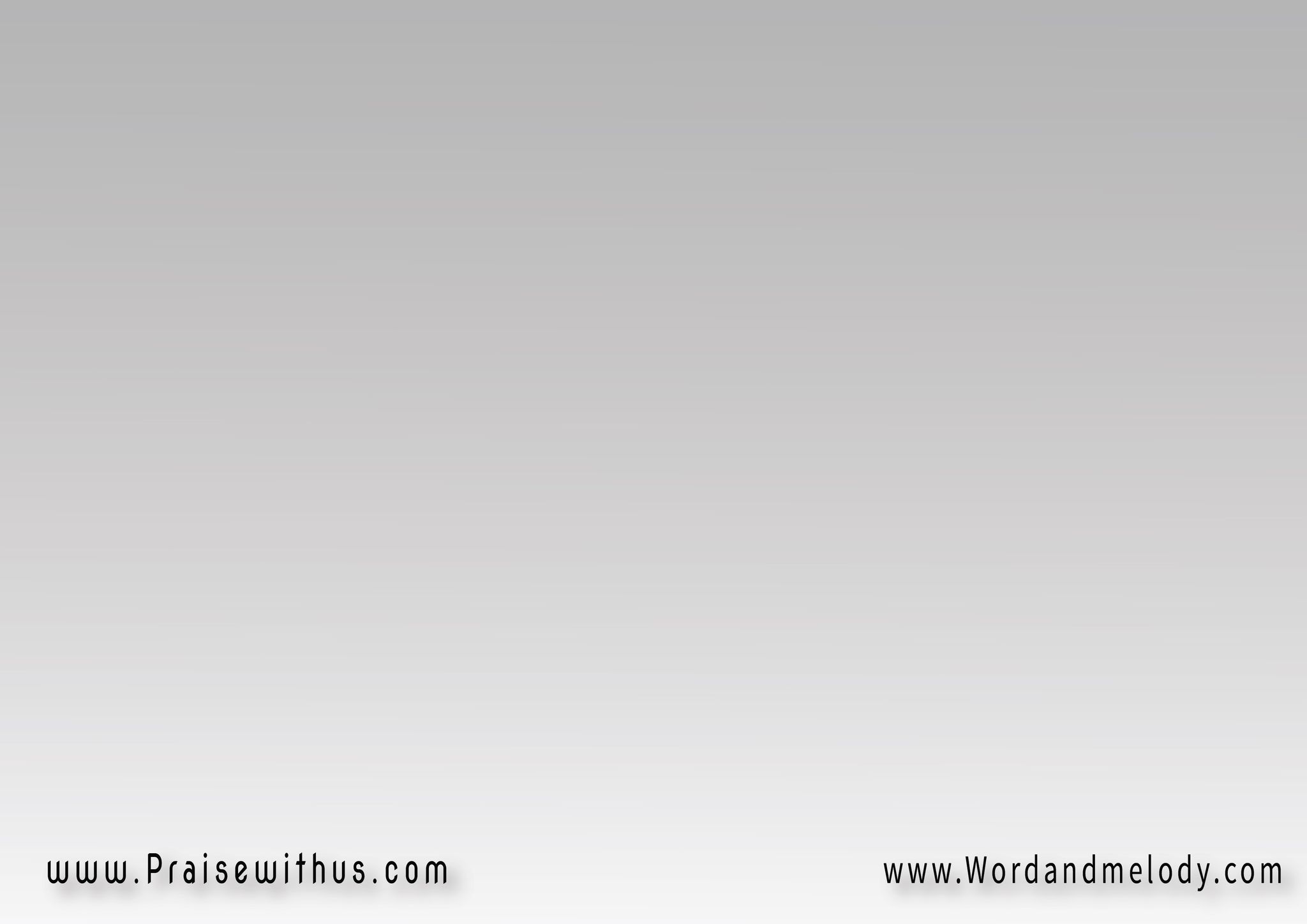 5- قَرَّب يجينا يَسوع   ياخُدنا عالسَّحَابويمسَح الدُّمُـــــــــوع   وتِتتِهي الأتعَــاب(نِسعَد بيه في الأبَدِيَّة  نِفرَح أفرَاح سَمَاويَّة)2

arrab yejina yasou   yakhodna aalssahabwe yemsah eddomoa   we tentehi alataab(nesaad bih fil abadia nefrah afrah samawia)2

Jesus is coming soon to take us on the clouds. He will wipe all tears and end the suffering. We will rejoice with him in heaven.
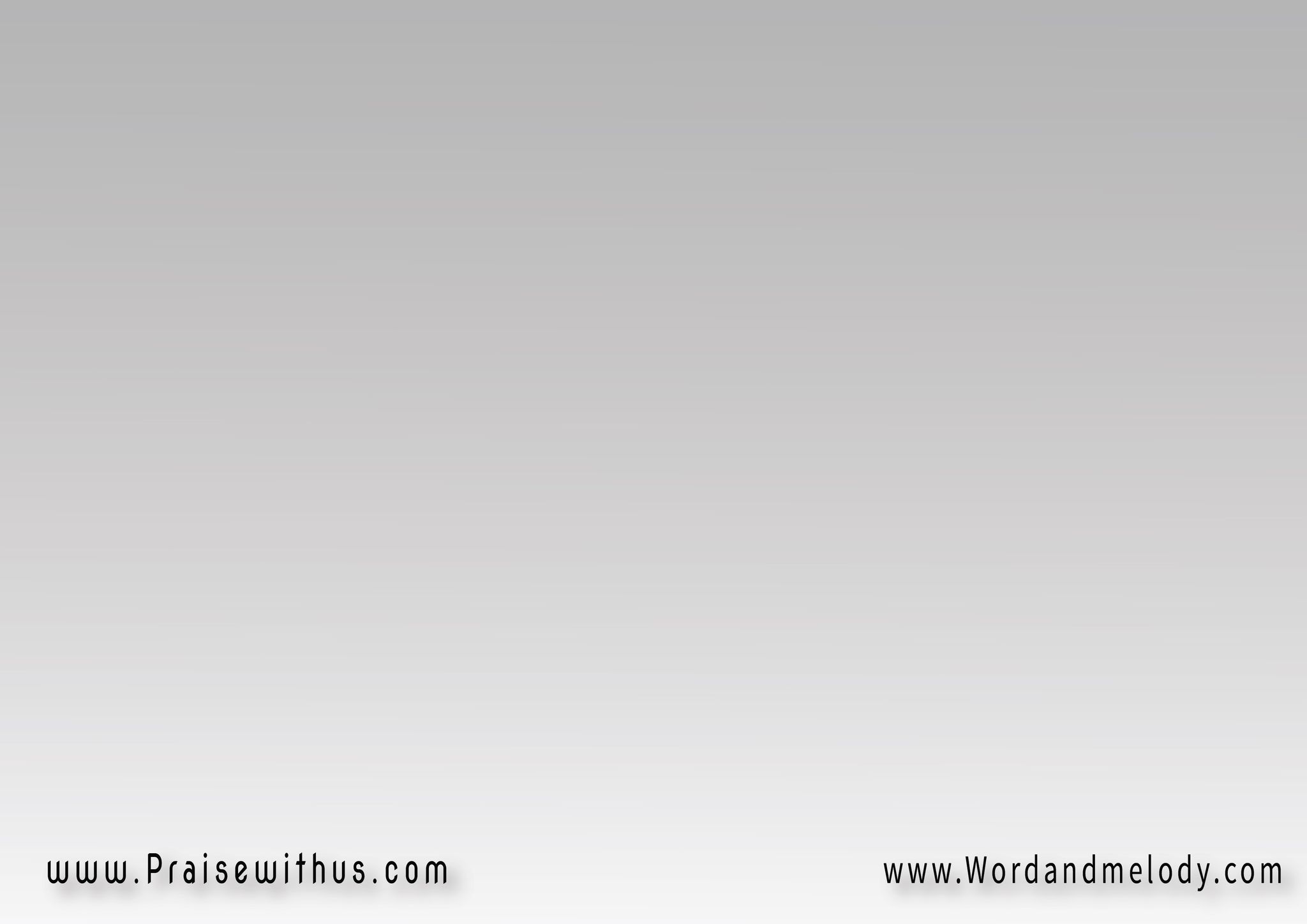 6- عَلى الآلات نِعزِف لُه   بلَحنِــــهِ الجَديدنِغَنِّـــــــــــي ونرَنِّم لُه   بأعذَب الأناشيد(نُسبَى هُناك في جَماله  ونشَاهِد مَجد جَلاله)2

aala alalat neazeflo  be lahnehi aljadeedneghanni wenrannem loh  be aathabe alanashid(nosba honak fi jamalo 
wenshahed majd jalalo)2

We will sing the new song and the best tunes for Him. We will be captured in his beauty and majesty.
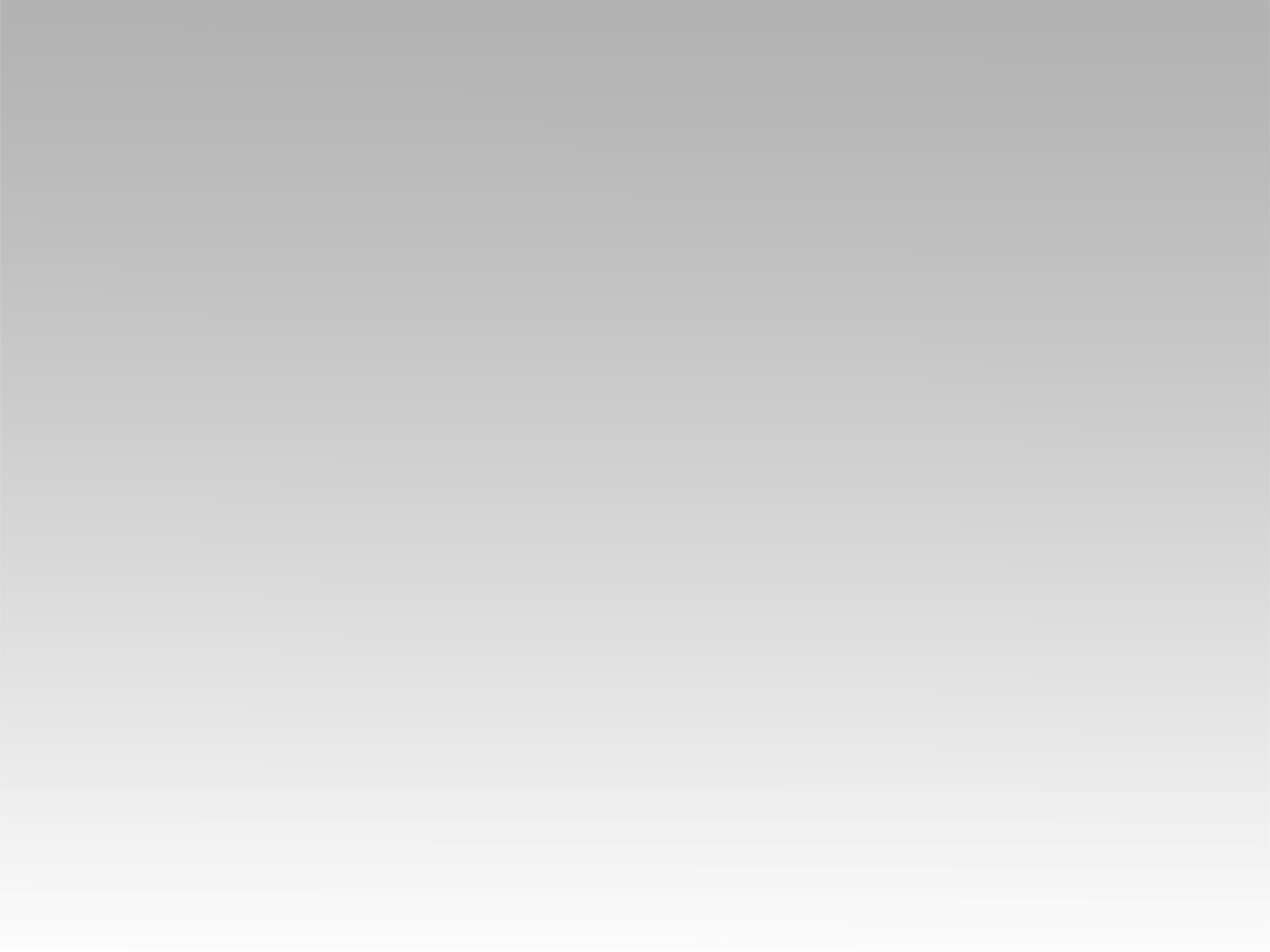 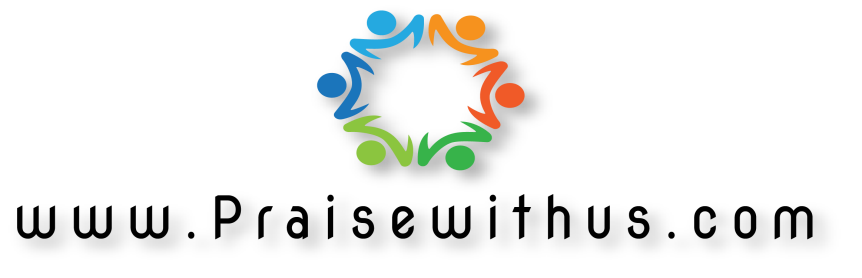